Přenášení úseček
Vypracovala: Mgr. Alžběta Pelcová
Než začneme, zopakujeme si spolu vše, co jsme se doteď naučili.
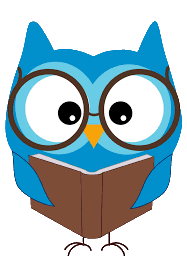 Jaké jsou základní pojmy v geometrii?Pomocí nich tvoříme všechno ostatní.
bod
přímka
Co víš o bodu?
značíme ho křížkem
na přímce pak čárou
značíme ho velkým tiskacím písmenem
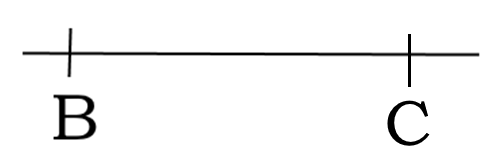 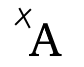 Co víš o přímce?
je to čára
nikde nezačíná a nikde nekončí
značíme ji malým psacím písmenem
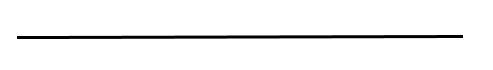 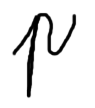 Co je to úsečka?
čára ohraničená dvěma body
má začátek a konec
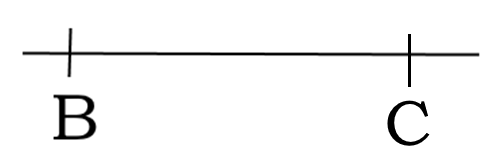 Co je to polopřímka?
přímka, která je určena dvěma body
E – je bod počáteční
F – je bod směrový (určuje směr přímky)
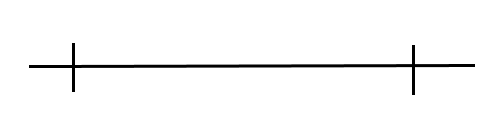 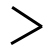 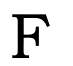 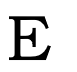 OPAČNÉ POLOPŘÍMKY
Musí splňovat tyto podmínky:
mají stejný počáteční bod
 leží na jedné přímce
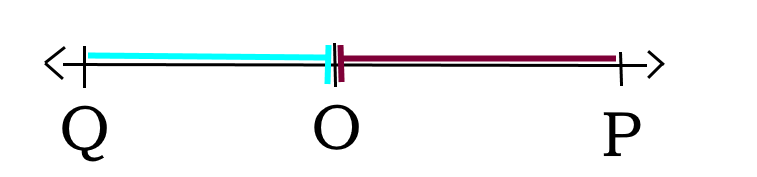 Jaké znáš vzájemné polohy 2 přímek?
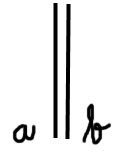 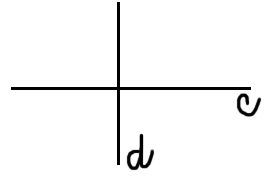 rovnoběžky
kolmice
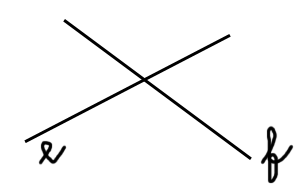 různoběžky
Co víš o rovnoběžkách?
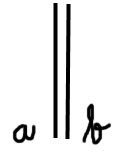 nikdy se neprotnou
Co víš o kolmicích?
dvě přímky, které mezi sebou svírají pravý úhel
pravý úhel má velikost 90 stupňů
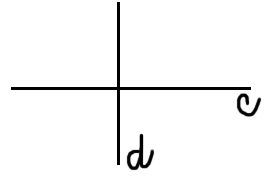 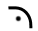 Co víš o různoběžkách?
dvě přímky, které se protnou v jednom bodě
tento bod značíme písmenem P
nazývá se _________________
průsečík
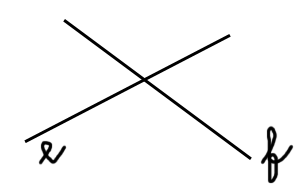 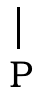 Zkus teď vyjmenovat co nejvíc pojmů sis zapamatoval/a.
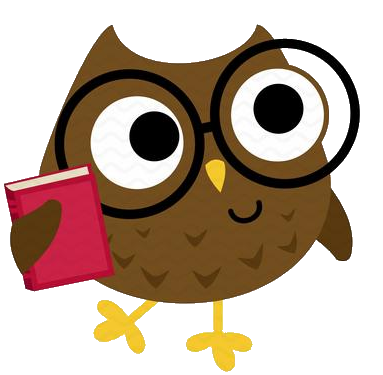 Geometrické útvary a pojmy
bod
přímka
úsečka
polopřímka
opačná polopřímka
rovnoběžka
kolmice
různoběžka
Všechno co jsi teď vyjmenoval/a, zkus ukázat kolem sebe.
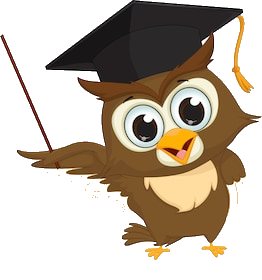 Pojmenuj geometrické útvary
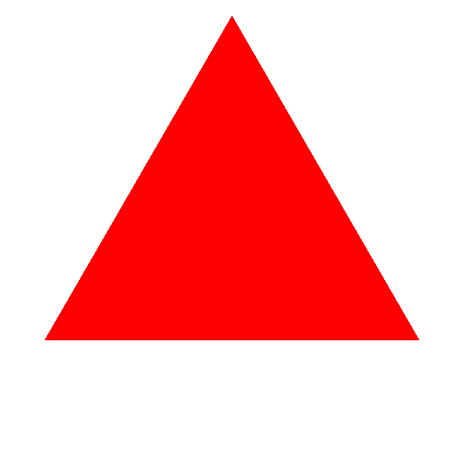 OBDÉLNÍK
KRUH
TROJÚHELNÍK
ČTVEREC
KRUŽNICE
Co víš o kruhu?
má poloměr r a průměr d
při jeho vytváření potřebujeme vždy znát střed S
značíme ho velkým psací
musí být vyplněný
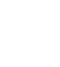 Co víš o kružnici?
má poloměr r a průměr d
při jejím vytváření potřebujeme vždy znát střed S
značíme ji malým psací
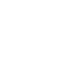 Co víš o čtverci?
má všechny čtyři strany stejné dlouhé
má 4 vrcholy a 4 strany
Co víš o obdélníku?
má každé dvě protější strany stejně dlouhé
má 4 vrcholy a 4 strany
Co víš o trojúhelníku?
má 3 strany
Všechny tyto útvary ukaž kolem sebe.
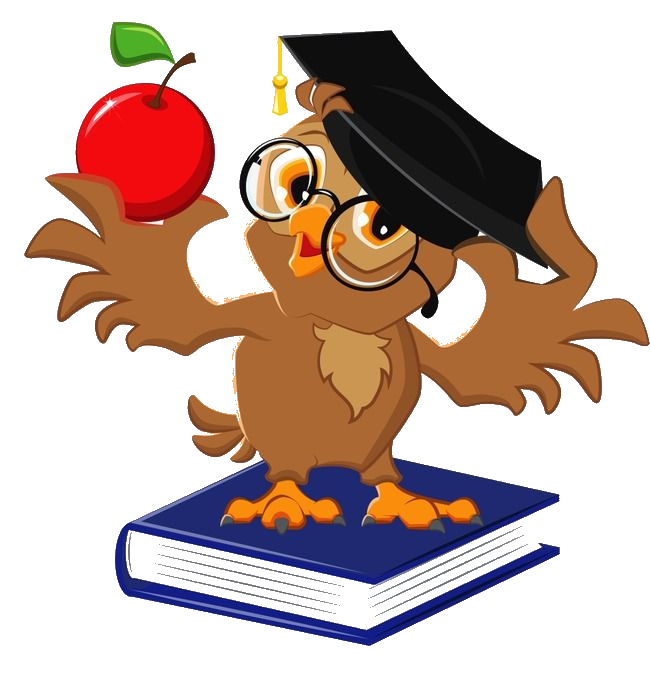 Přenášení úseček
Zkus popřemýšlet. Máš úsečku AB. 
Neznáš ale její délku. Tvým úkolem je 
přenést velikost úsečky AB na přímku 
p.
Napadá tě, jak bys to udělal/a?
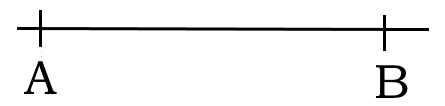 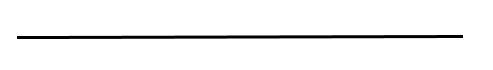 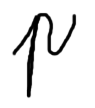 Než ti řeknu jak na to, vyzkoušej si to sám/ sama.
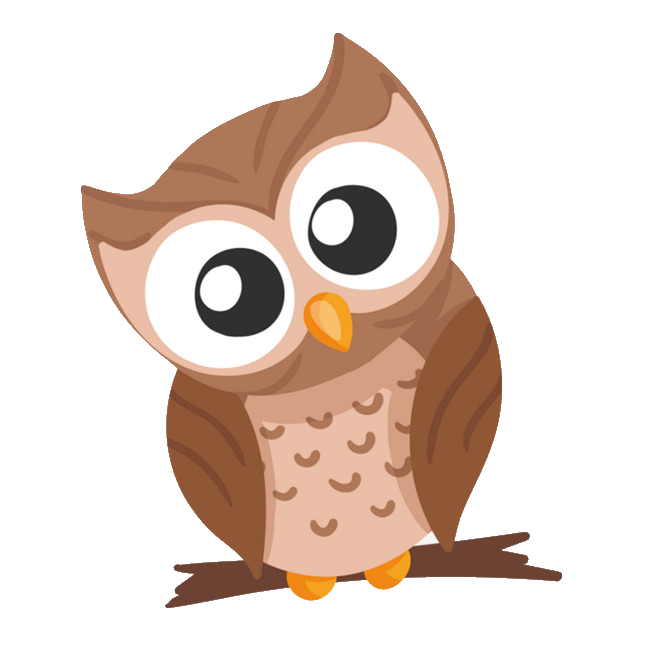 Přenášení úseček
Úsečku AB můžeme přenést 3 způsoby:
 pomocí pravítka
 pomocí proužku papíru
 pomocí kružítka

Všechny tyto způsoby si ukážeme, a ty 
si je doma vyzkoušíš.
Pomocí pravítka
k bodu A přiložíš pravítko, přesněji číslo 0
podívej se na pravítko, se kterým číslem se ti bod B překrývá
zjistíš tak velikost úsečky AB
tuto velikost pak přeneseš na přímku p
na přímce p vytvoříš úsečku EF, která se svou velikostí rovná úsečce AB neboli │AB│=│EF│
Pomocí pravítka
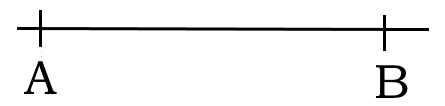 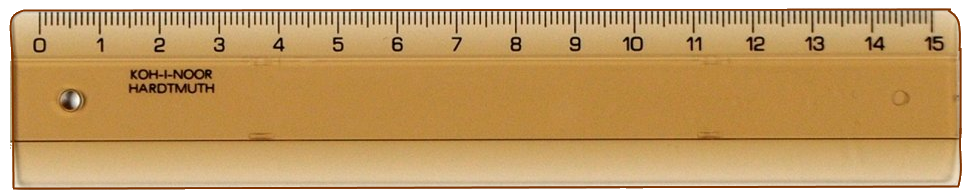 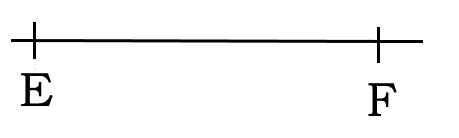 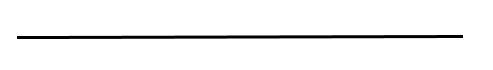 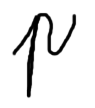 úsečky AB a EF jsou shodné
	AB ≅ EF
Pomocí proužku papíru
máš úsečku AB a přímku p
vezmeš si libovolně dlouhý proužek papíru
přiložíš jeden konec k bodu A a chytneš si prstem (uděláš čárku tužkou) tam, kde je bod B
tento proužek přiložíš k přímce p a tužkou zaznačíš velikost úsečky AB
vznikne ti úsečka EF, která je stejně dlouhá jako úsečka AB 
│AB│=│EF│
Pomocí proužku papíru
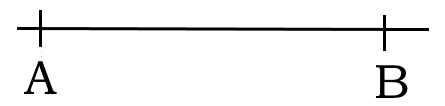 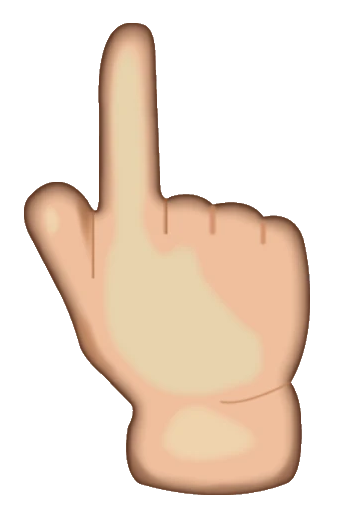 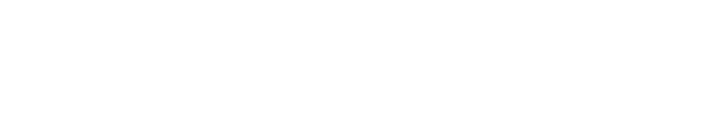 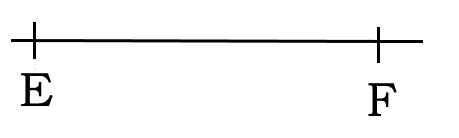 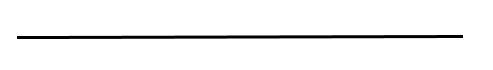 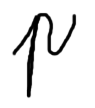 úsečky AB a EF jsou shodné
	AB ≅ EF
Pomocí kružítka
máme opět úsečku AB a přímku p
vezmeme si do ruky kružítko
hrot kružítka zapíchneme do bodu A
roztáhneme kružítko tak, že tuha kružítka nám ukáže na bod B
tuto vzdálenost si v kružítku necháme
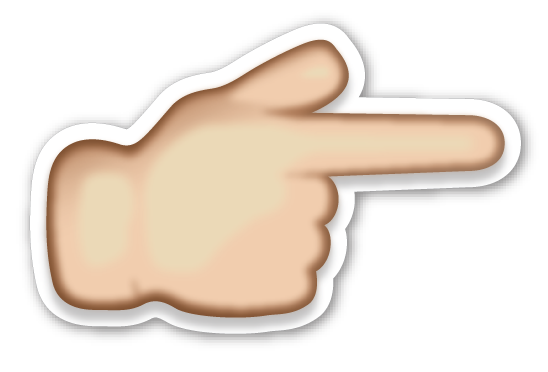 Pomocí kružítka
na přímce p uděláme bod E
píchneme do něj hrotem kružítka (dej pozor, ať nezměníš velikost roztažení kružítka!)
tuhou kružítka uděláme čárku na přímce p a vznikne nám bod F
velikost úsečky EF je stejně velká jako úsečky AB
│AB│=│EF│
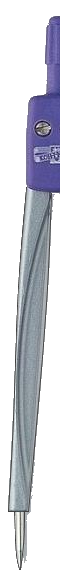 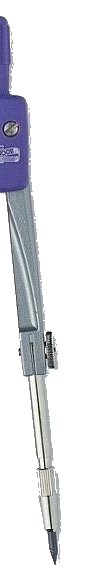 Pomocí kružítka
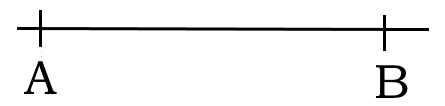 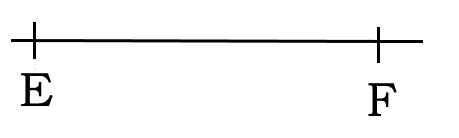 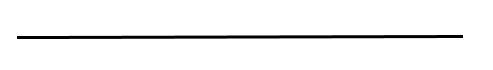 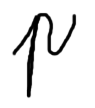 úsečky AB a EF jsou shodné
	AB ≅ EF
Otevři si učebnici na str. 11 a
projdi si celou stránku.
Otevři si školní sešit (velký modrý!).
Napiš si dnešní datum.
Podtrhni.
Napiš si nadpis – Přenášení úseček.
Narýsuj si 3 libovolné úsečky AB,
CD a UV.
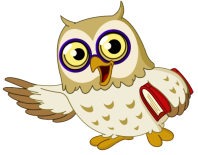 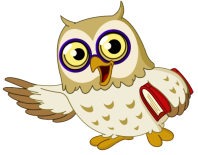 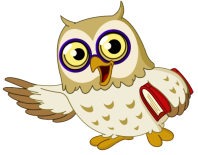 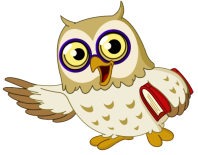 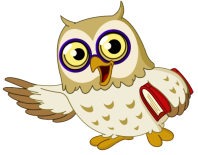 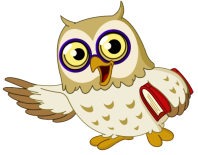 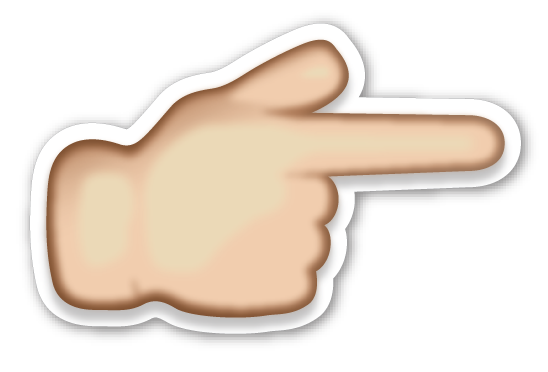 Každou z nich zkus přenést jiným
způsobem.
Vždy když vytvoříš stejně velkou
úsečku, nazvi jí EF.
Nezapomeň vždy napsat ke každé
úsečce např. │AB│=│EF│a zároveň
AB ≅ EF.
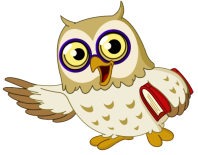 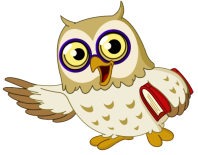 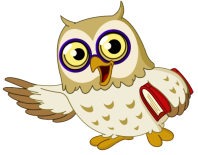 Dneska jsme si mákli!Měj se krásně, ČÁGOBÉLO!
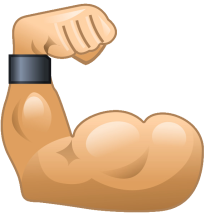 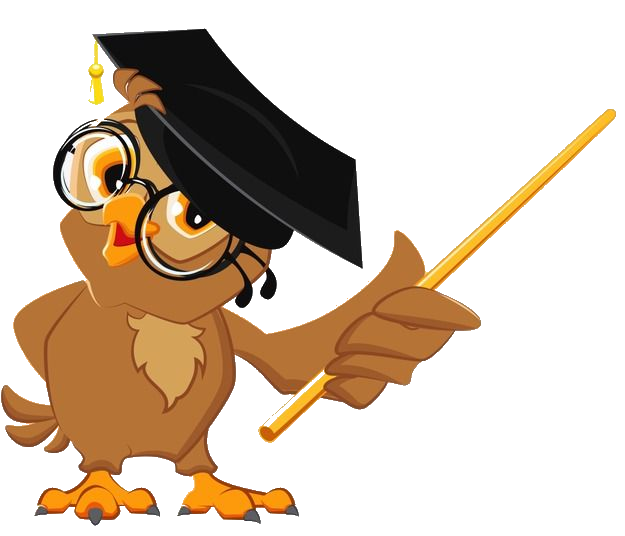